AUSTRALIA
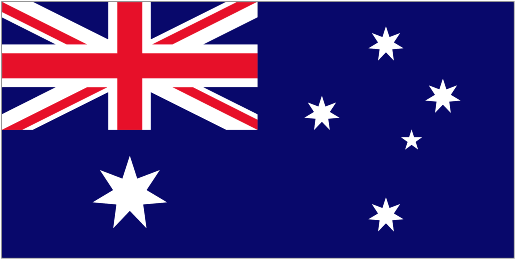 Ivan Božidar Brzić 6b
SADRŽAJ
Politika,karte i gradovi
Veliki gradovi
Sportska događanja
Životinje i opasnosti
Tasmanija
UVOD
U ovoj prezentaciji naučit će te sve o
prvim doseljenicima 
starom načinu kažnjavanja
Australian open-u
Aboridžinima
Australija u početku
Australiju su prije      
40 000 g. doselili Aboridžini 
oni su izmislili bumerang
u 18. st. Englezi si se doselili pod vodstvom Jamesa Cooka
svi oni su tu i danas pod nazivom Australci
aboridžini
izumitelji bumeranga
najstariji doseljenici u australiju
imaju vlastiti jezik
ostalo ih je samo 15 %
veliki gradovi
veći gradovi su: Canberra, Sydney i Melbourne
u 20.  st. svađe oko glavnog grada između Sydneya i Melbourne
zato je sagrađena Canberra
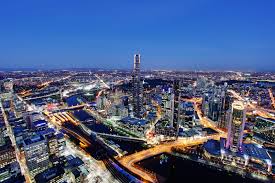 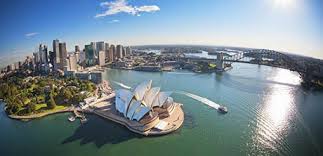 SYDNEY
Sydney je jedan od najpoznatijih gradova
put do njega traje 21 sat 
Sydney je poznat po svojoj opernoj kući
sagrađena je na mjestu koje je posvećeno prvom uljudnom aboridžinu Benediktu
melbourne
Melbourne je drugi najmnogoljudniji grad Australije
prije Canberre bio je glavni grad Australjije
on je glavni grad pokrajine Victorije
Canberra
Canberra je glavni grad Australije
ljudi u Canberri uče puno više gradiva
jadni oni
kroz Canberru prolazi rijeka Darling
Australske olimpijske igre 2000
u Australiji 2000.god. u Sydneyu otvorile su se australske olimpijske igre 
bilo je 98 sportova a SAD je osvojio 40 zlatnih medalja
najveća senzacija je pobjeda Kameruna nad Španjolskom u finalu nogometa
australian open
Australian open je kup Australije u tenisu 
održava se svake godine a finale je uvijek u Melbourne 
zadnji je osvojio Srbin Novak Džoković
čudnovati kljunaš
jedina jedinka na svijetu koja nese jaja i hrani mlade mlijekom
biljojed je i živi u močvari
taipan
najopasnija zmija
i mladi imaju otrov 
ljudi ih se boje kao žive vatre
mladi nakon izlaska iz jaja imaju dovoljno otrova za ubiti čovjeka
morska osa
najopasnija životinja ikad
ljudi u australiji se mogu kupati samo u ograđenim područijima 
ljudi umru nakon par sati
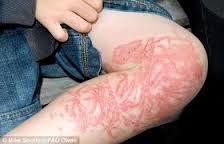 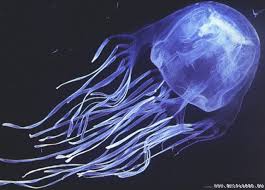 tasmanija
najveći otok Australije
glavni grad mu je Hobart
nije baš ugodan za turizam 
velik je kao pola madagaskara
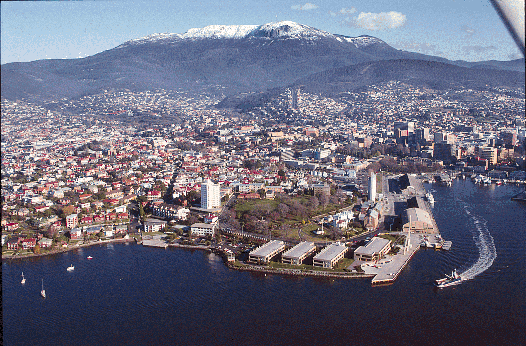 zaključak
ja sam zaključio da je Australija najljepši kontinent, ali je i pun opasnosti
nikad ne bih išao u nju jer je put 15 000 autralskih dolara a jedan takav je 5 kn